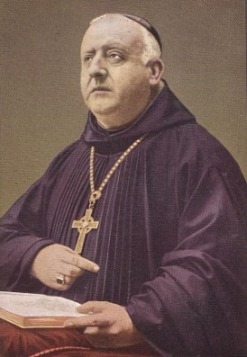 Abad columba Marmion
Por:
Abad Vincent Bataille, OSB
Beatificación
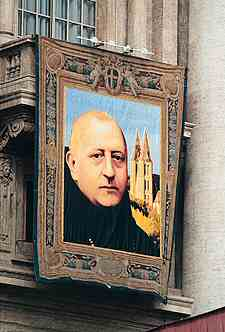 Beatificado el 3 de         septiembre del 2000.
Santa Ágeda de los Godos
Iglesia del Seminario Irlandes en Roma
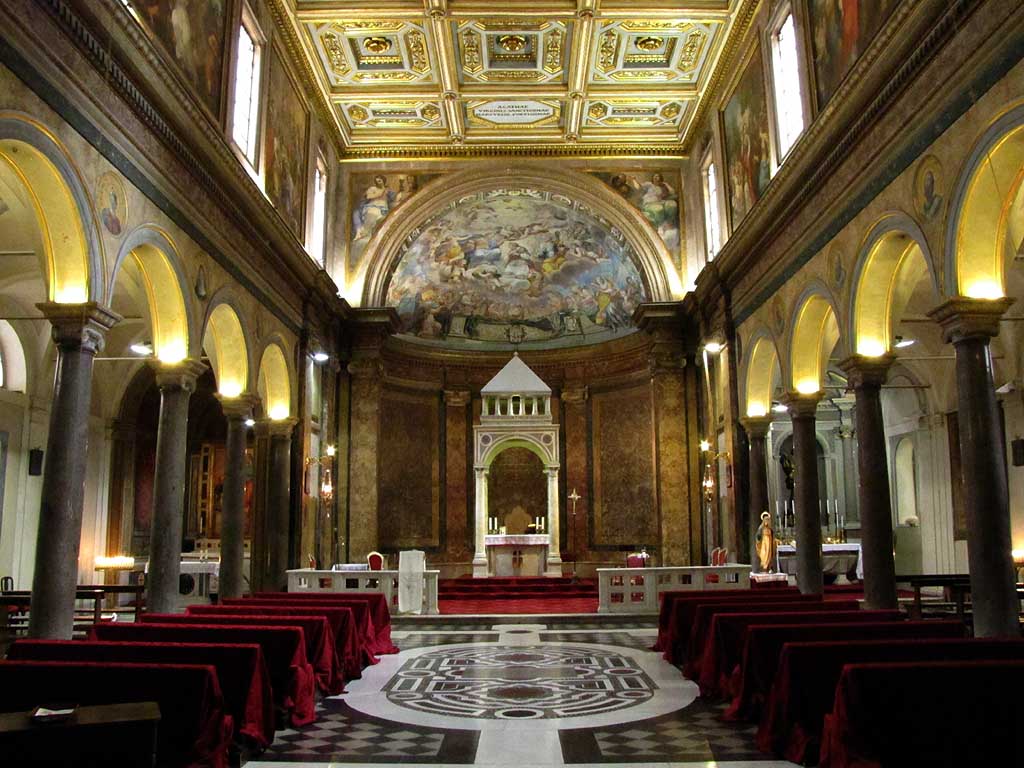 Iglesia donde fue ordenado
El Joven Columba Marmion
Nació el 1 de abril, 1858.
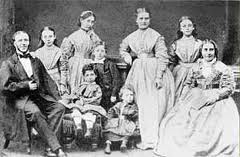 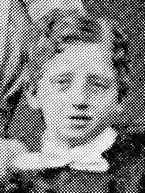 Nuevo Sacerdote, Maestro del Seminario y Capellán
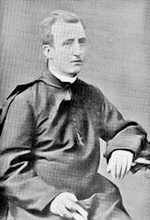 Fue ordenado el 16 de junio de 1881
Trabajó como maestro del seminario entre 1882-1886
Abadía de Maredsous
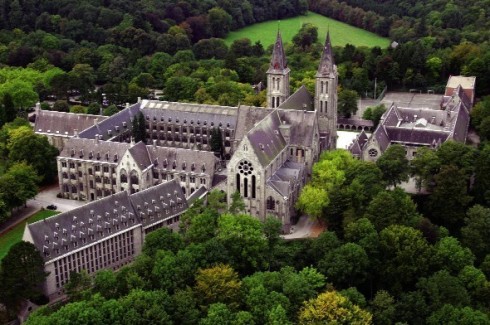 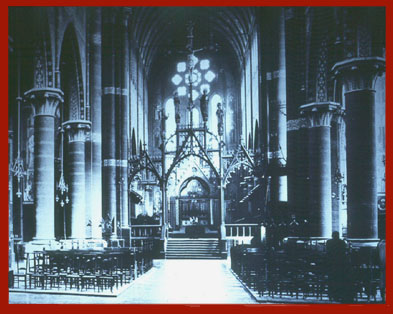 Sus primeros años en la vida Monástica
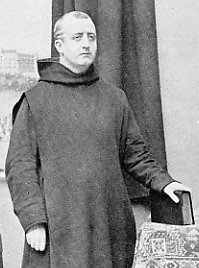 Profesó votos  Solemne el 10 de febrero de 1891
Abad Columba Marmion
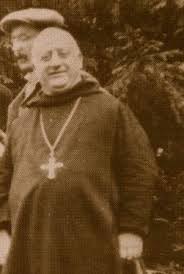 Fue abad desde 1909 hasta 1923.
Los años de la guerra
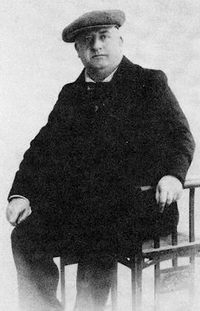 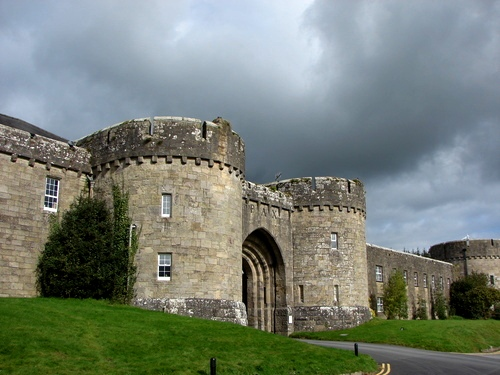 Abadía de Glenstal
en Murroe, Co. Limerick Irlanda
Abadía de la Dormición de la Virgen María en Jeruselen
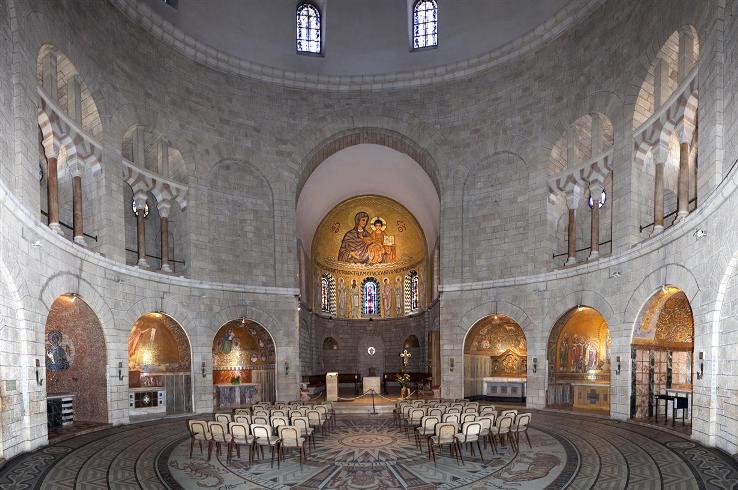 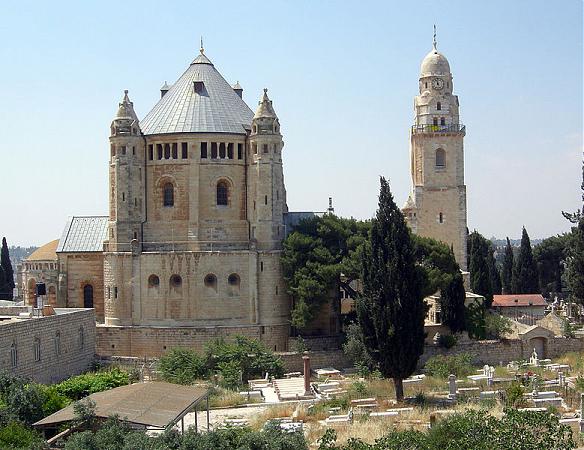 Libros escritos por Marmion
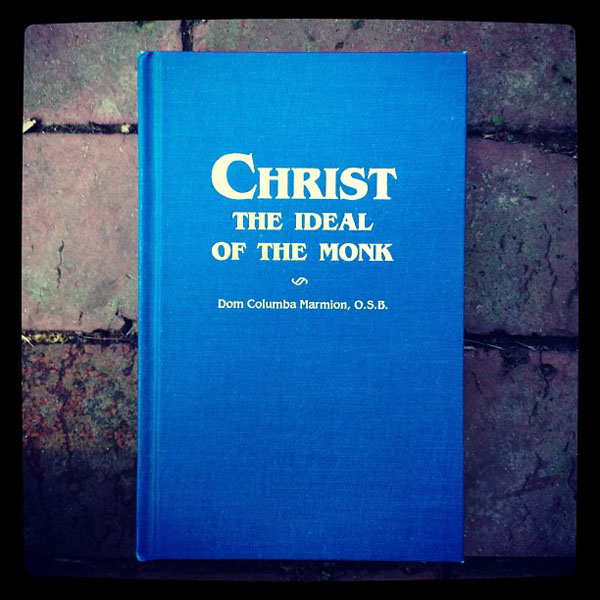 Jesucristo, vida del alma (1917)
Jesucristo en sus Misterios (1919)
Jesucristo, ideal del monje (1922)
Marmion como Director Espiritual
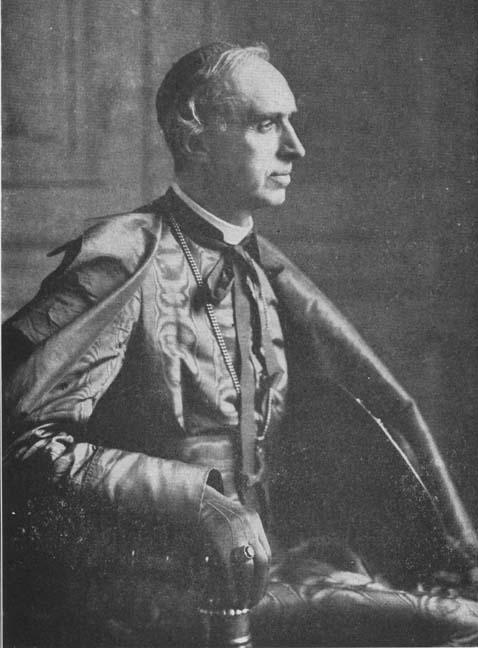 Cardenal Mercier

1851-1926
Arzobispo de Malines Belgica
Para más Informacion  acerca de Columba Marmion
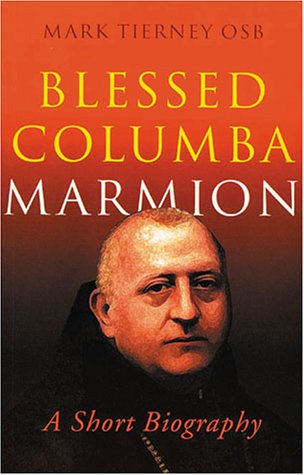 Dom Columba
Marmion 
por: 
Fr. Mark Tierney OSB
Su fiesta: el 3 de octubre